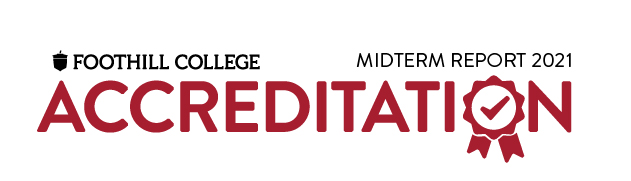 Midterm Report ReviewAdvisory CouncilJune 4, 2021
Midterm Report Study Group Update
Process
Timeline
Next Steps
The Ask:
Provide Midterm Report Feedback HERE
Deliverable: Midterm Report (Oct 2021 submission)
Midterm Report Components
Improvement 
Recommendations
Quality Focus Essays
Institutional Performance
Don’t forget the Fiscal Report!
Midterm Report Organization
Faculty, Classified Staff, Administrators
Staff 
Support
Staff support includes ALO, Instructional Services Coordinator, Marketing Supervisor, Contractor
Midterm Report Process
Monthly Study Group meetings
Bi-weekly Study Group team leads meetings
Bi-weekly Steering Committee meetings
Weekly operations logistics meetings
Quarterly presentations at Advisory Council
Midterm Report Timeline Review
June-July:
Format Report
Aug:
Board Approval
April-May:
Writing
June:
Constituency Feedback
Jan-April: Identify evidence, processes
Oct:
Study group formed (AC)
Dec: 
Team Onboarding
Timeline Review
Complete Report Formatting
Midterm Report Feedback
Submit Board Approval
Submit Midterm Report
June
Oct
July
Aug
What’s next in our accreditation cycle?
Submit ISER to ACCJC
ISER 
draft completed
ACCJC ISER Training
Peer Review Team Visit
Peer Review Team Feedback
ISER Kickoff
10/21/21 
@ 9 am
Process includes formative and summative review
Elaine Kuo				Kelaiah HarrisCollege Researcher				Instructional Services Coordinator 
Accreditation Liaison Officer
kuoelaine@fhda.edu				harriskelaiah@fhda.edu 

If you have any additional questions or comments please contact fhaccreditation@fhda.edu  or visit foothill.edu/accreditation.
For more information: ACCJC Guidelines for Preparing Institutional Reports